BIKE INFO 24/2016
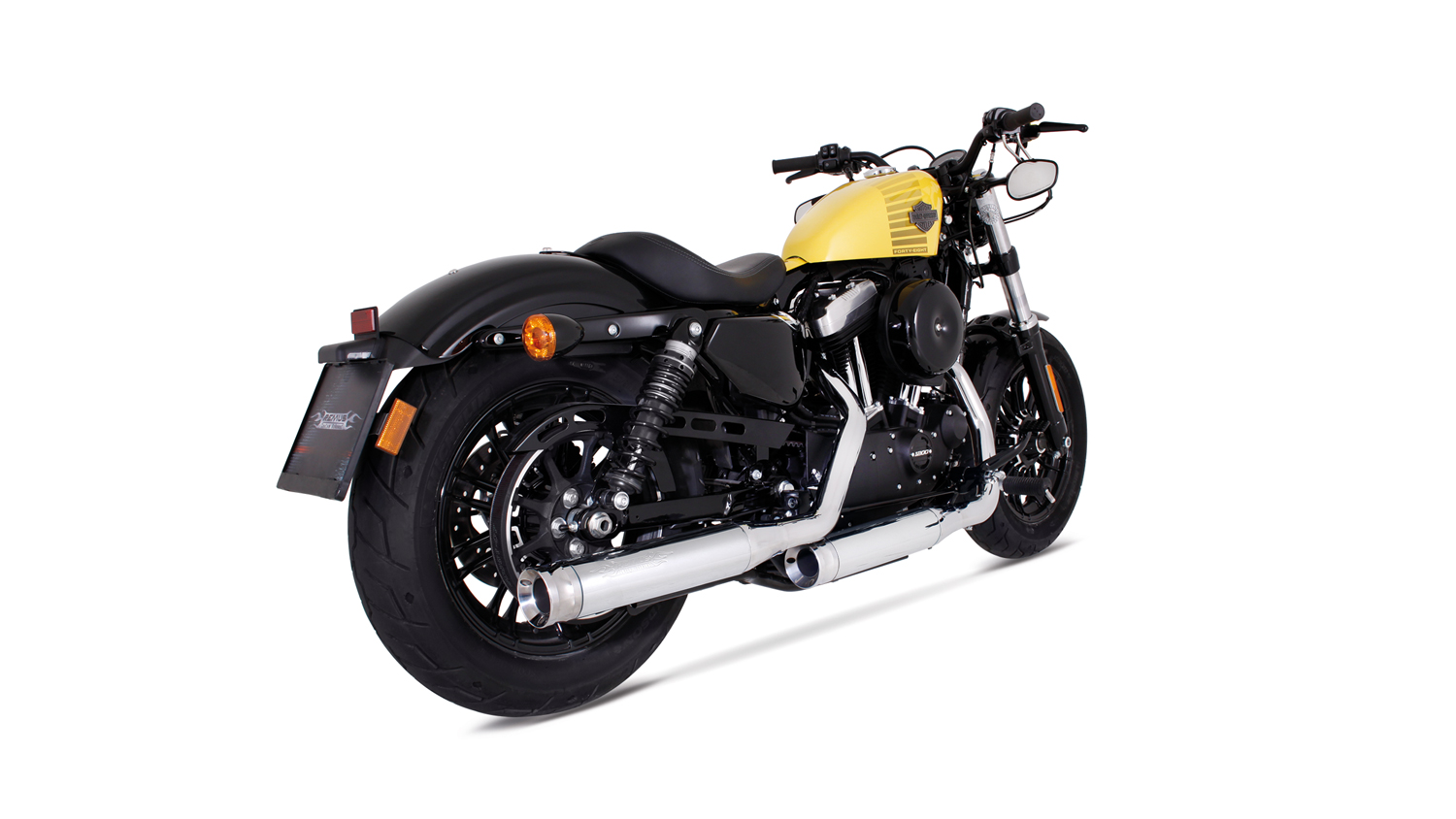 + 7,8 PS
+ 11,1 Nm
- 3,10 kg
Harley-Davidson Sportster Forty-Eight Mod. 17 (Euro 4)
Custom exhaust with „tapered“ caps
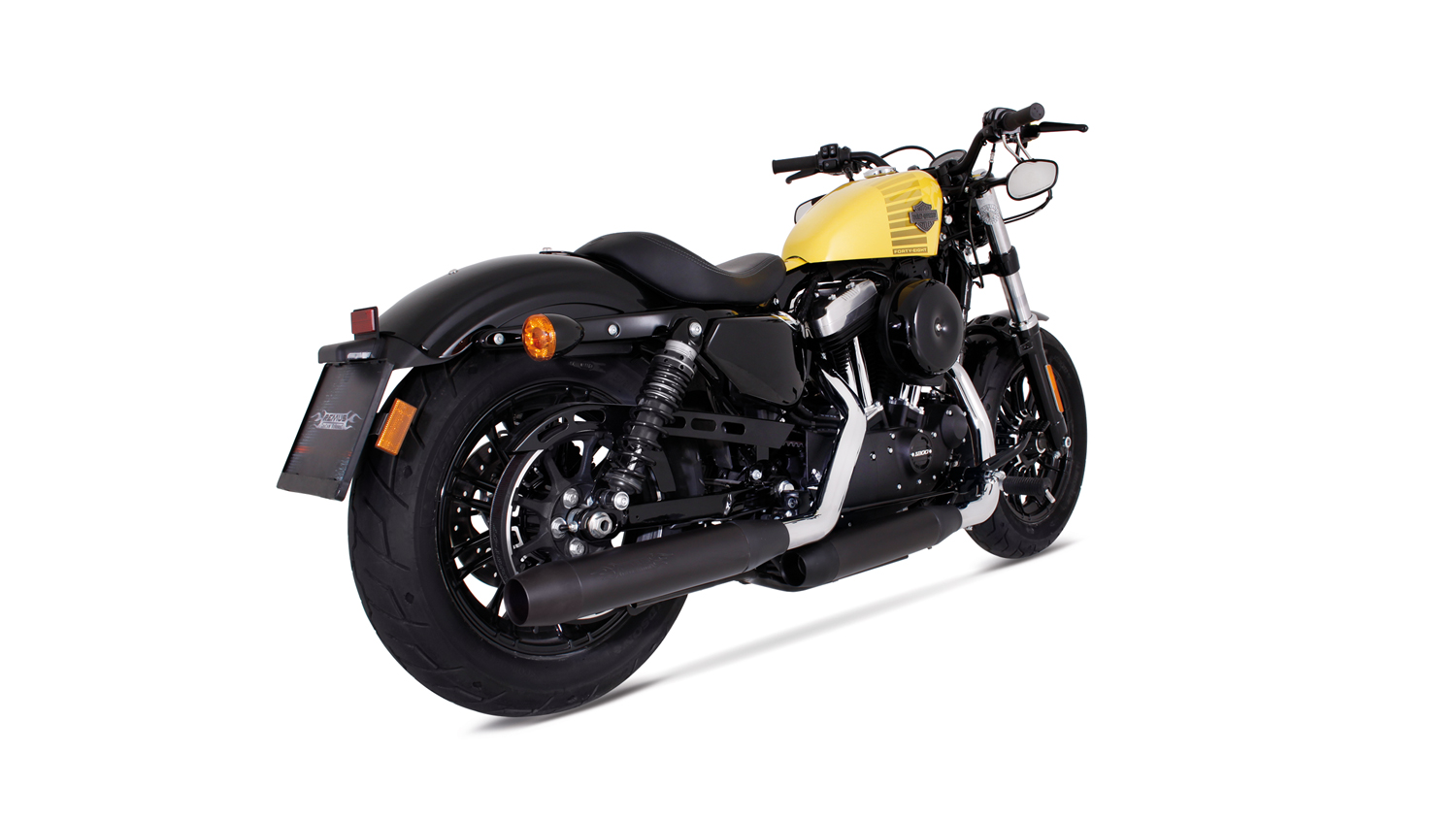 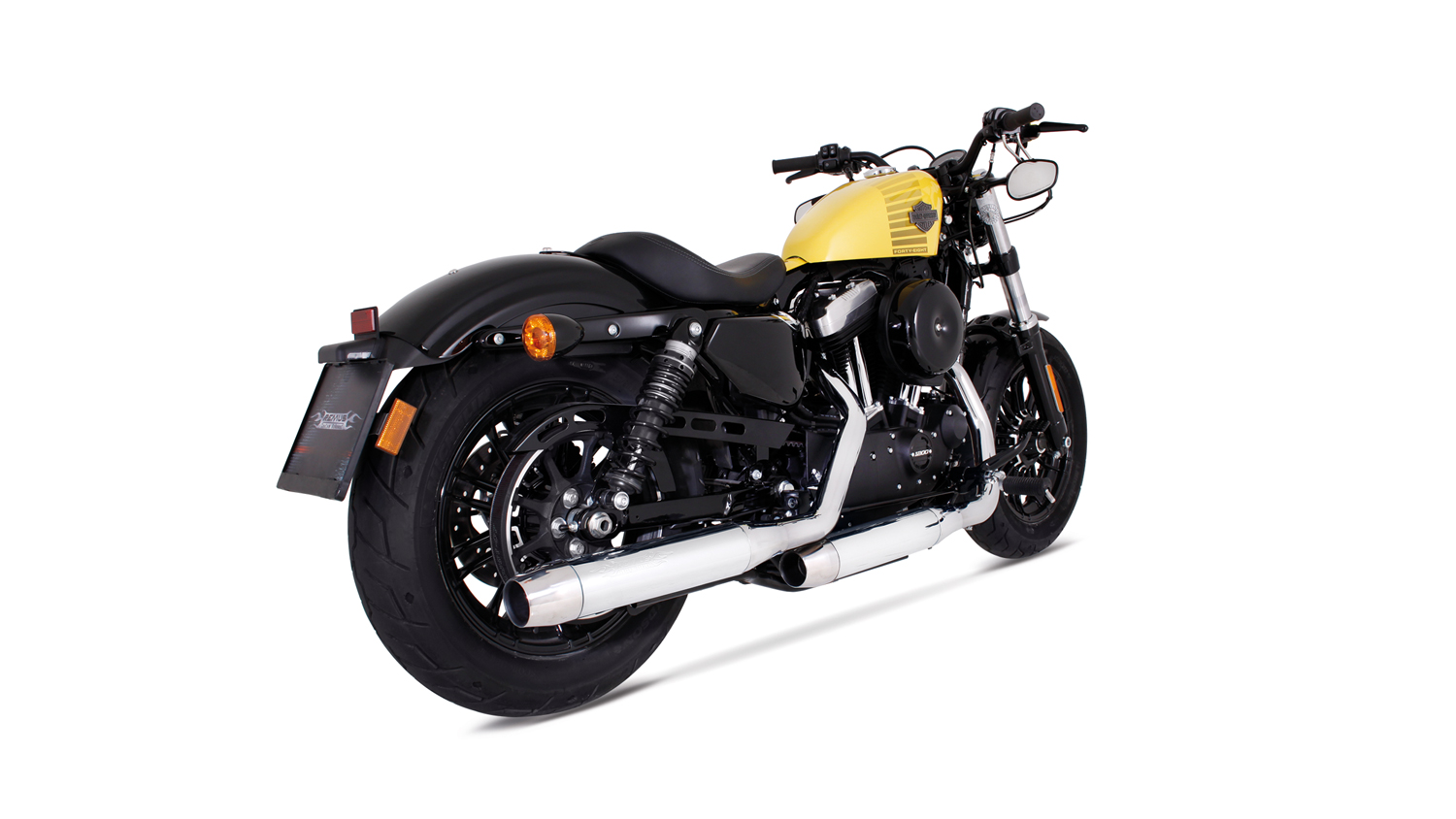 Abbildung kann vom Original abweichen / 
Picture can deviate from original product
Custom exhaust with „tapered“ caps
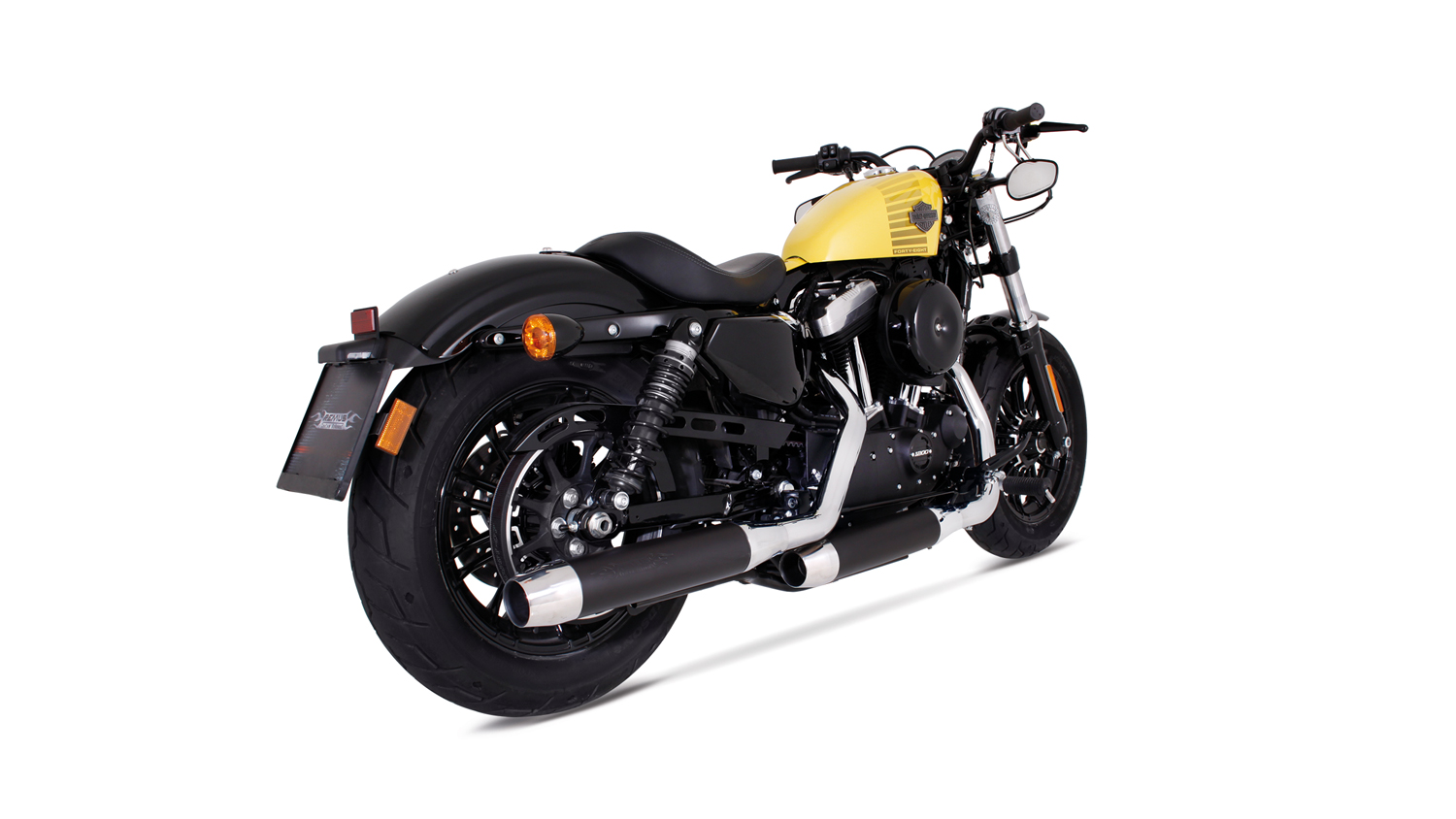 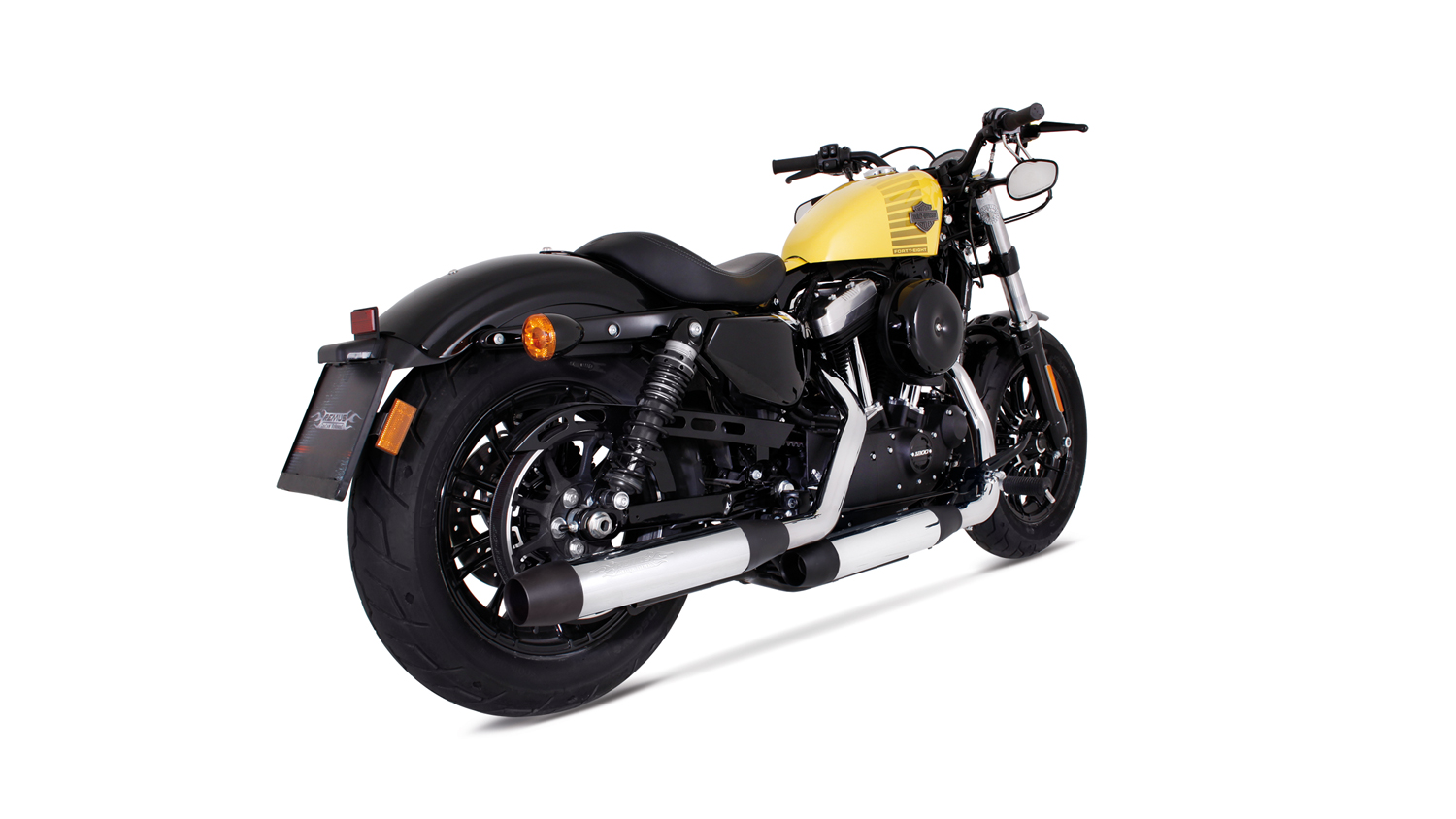 Abbildung kann vom Original abweichen / 
Picture can deviate from original product
Custom exhaust with „staight end“ caps
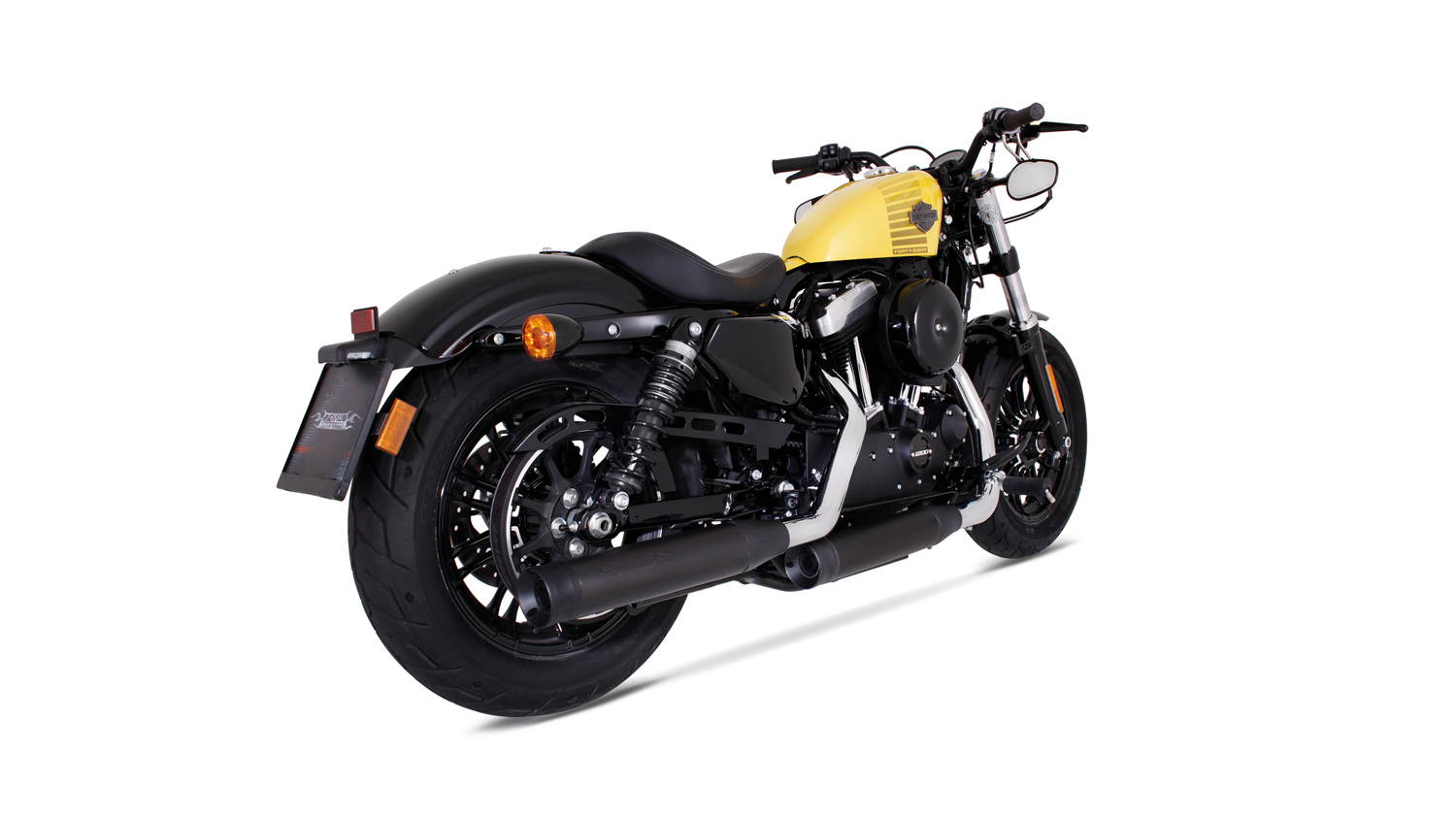 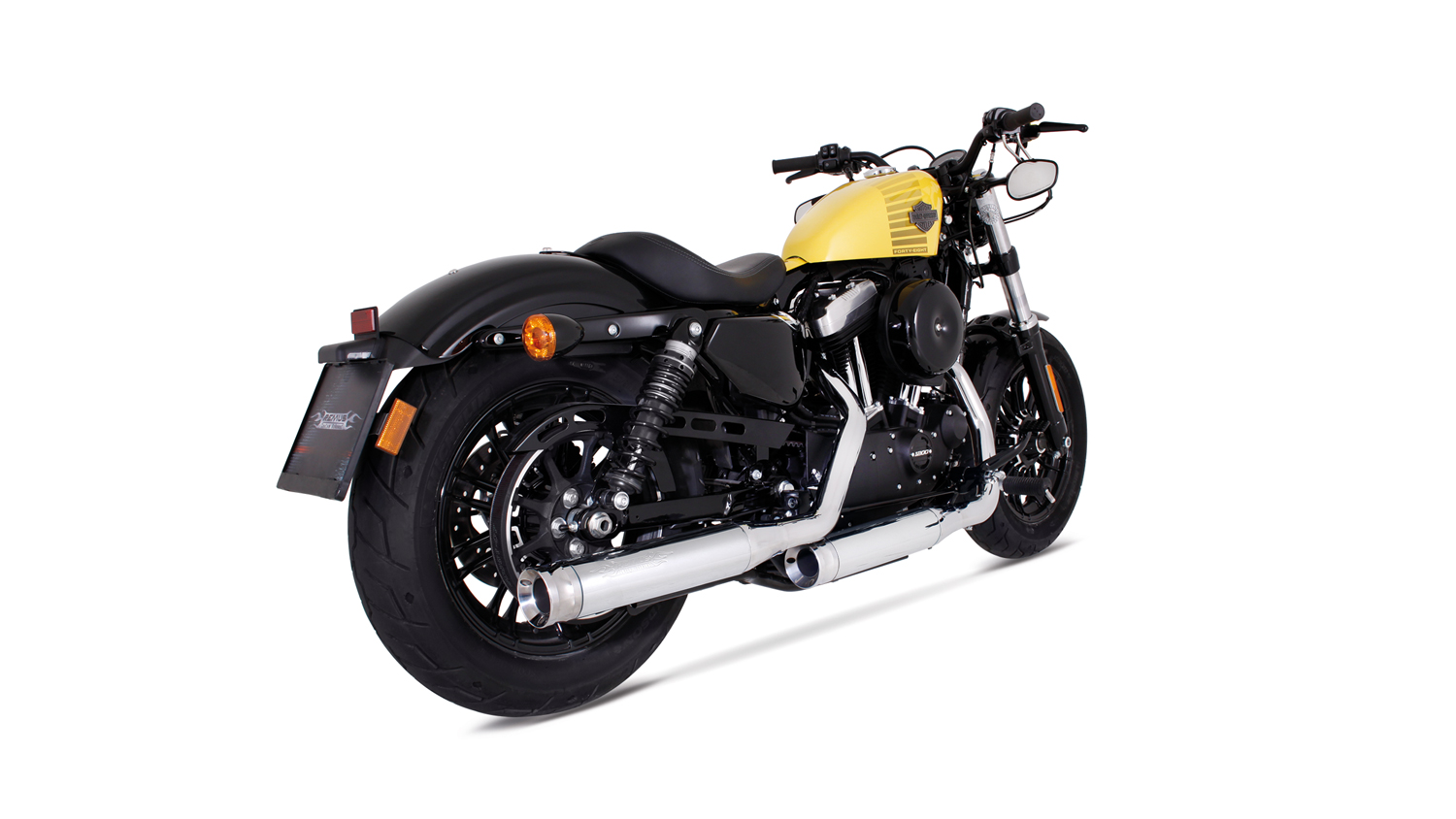 Abbildung kann vom Original abweichen / 
Picture can deviate from original product
Custom exhaust with „staight end“ caps
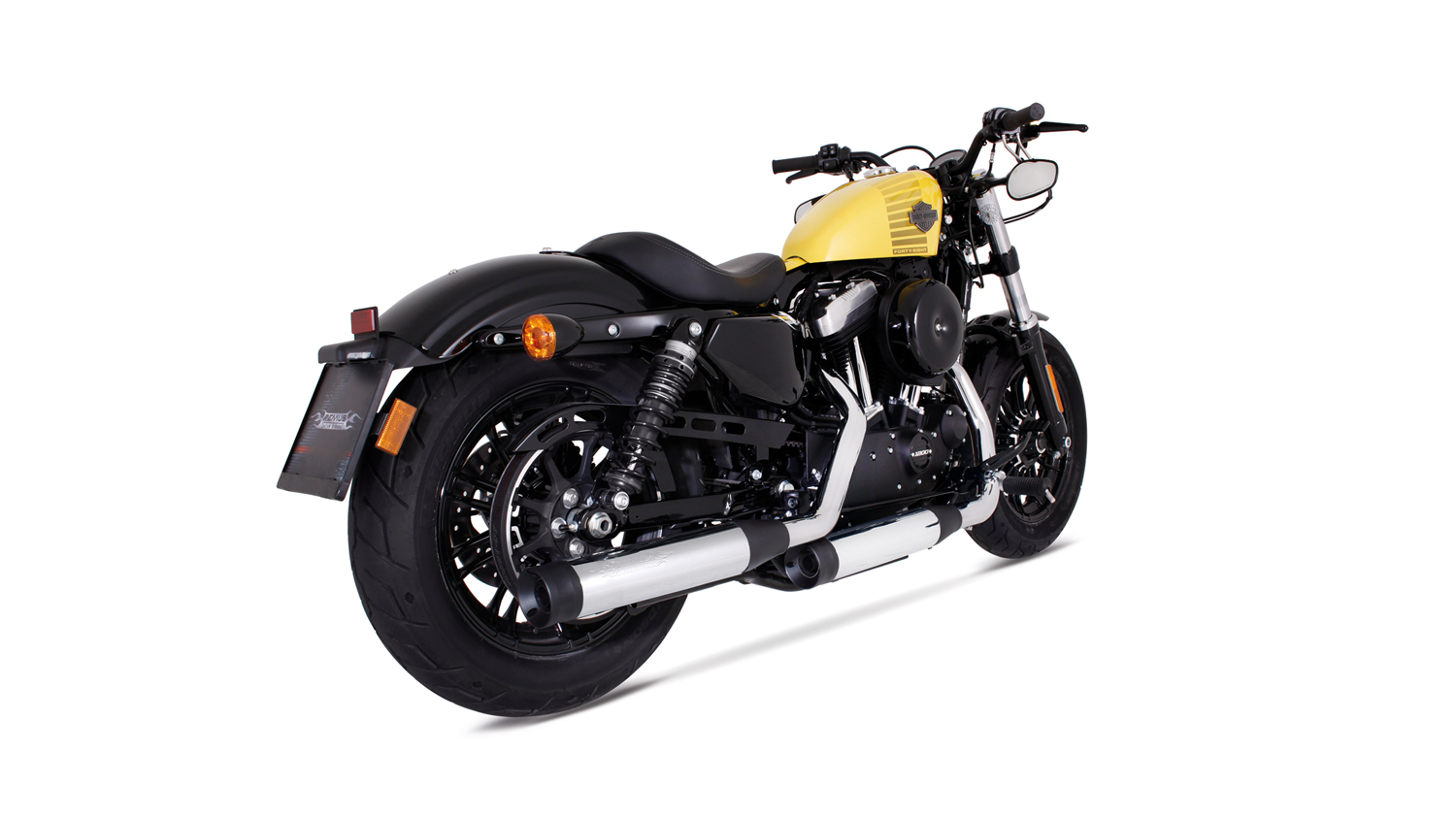 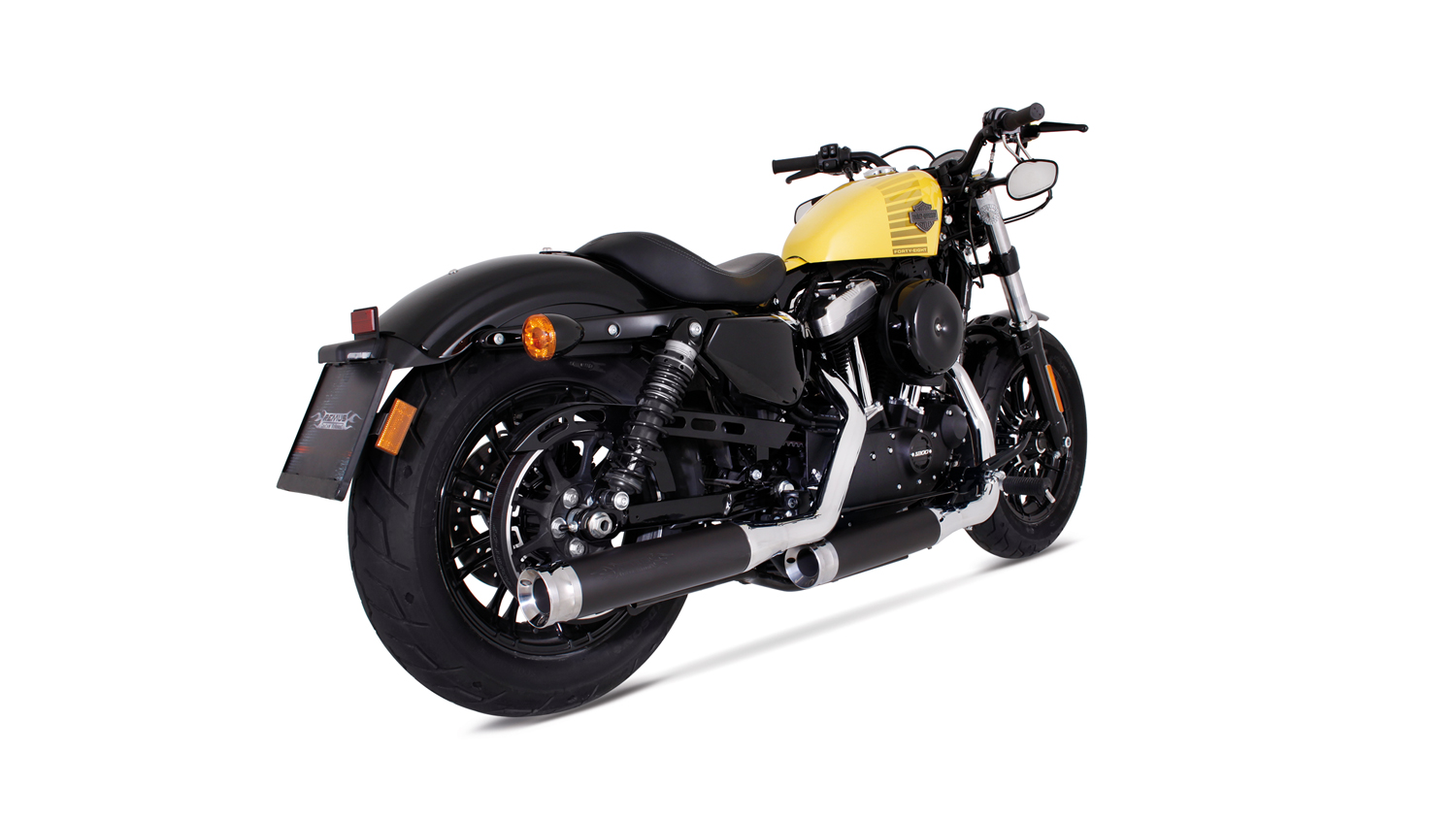 Abbildung kann vom Original abweichen / 
Picture can deviate from original product
Custom exhaust with „slash cut“ caps
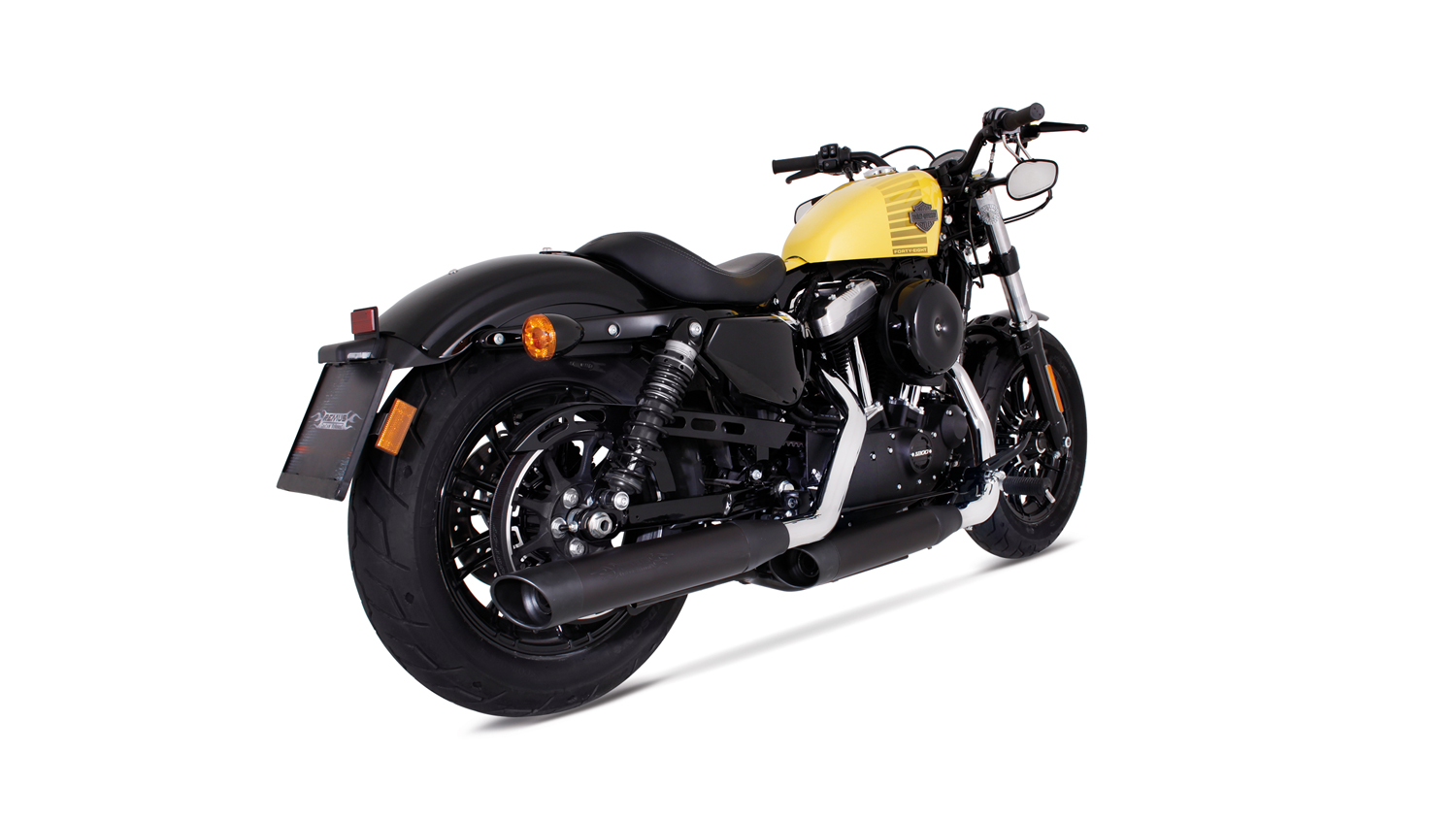 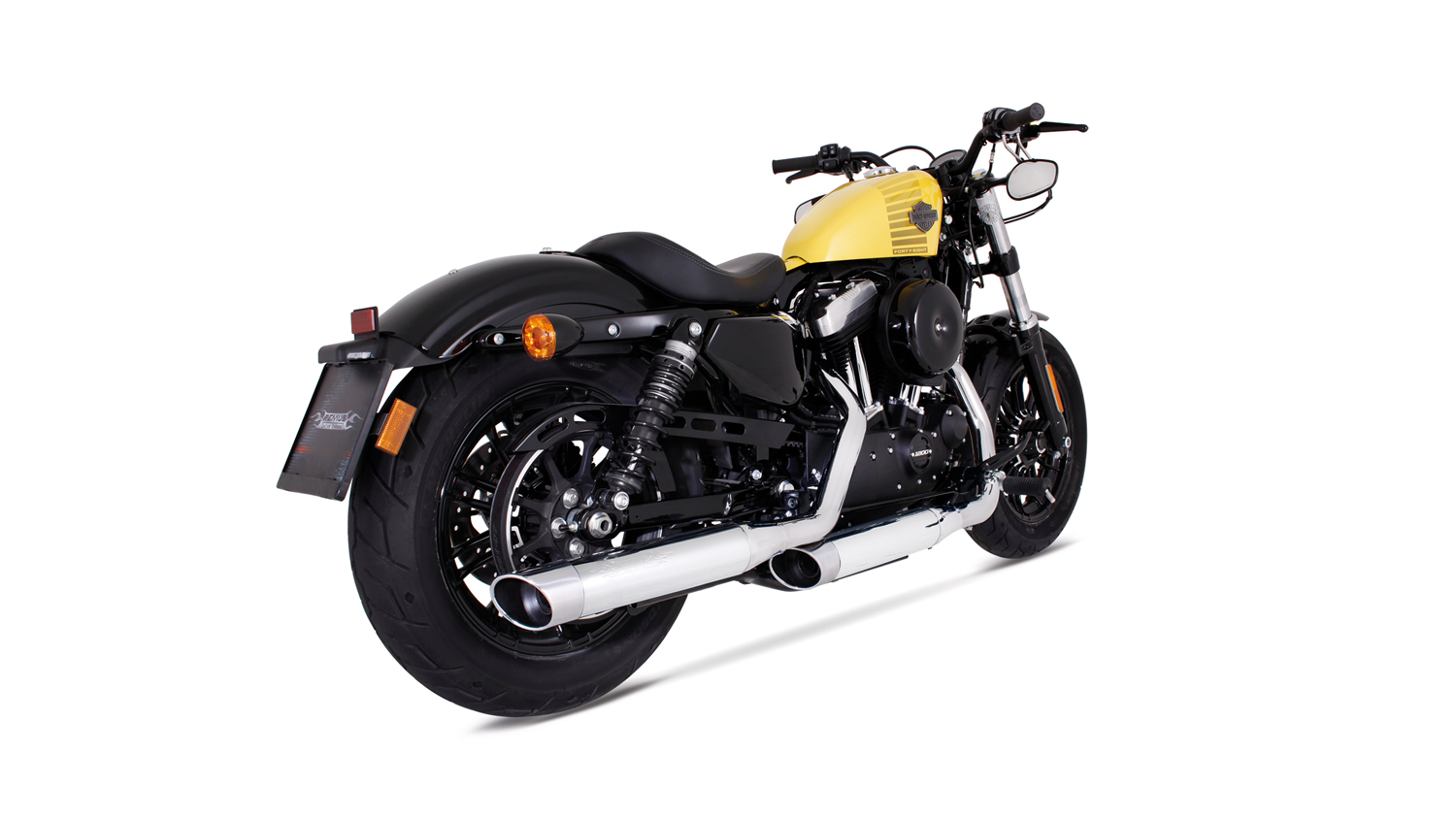 Abbildung kann vom Original abweichen / 
Picture can deviate from original product
Custom exhaust with „slash cut“ caps
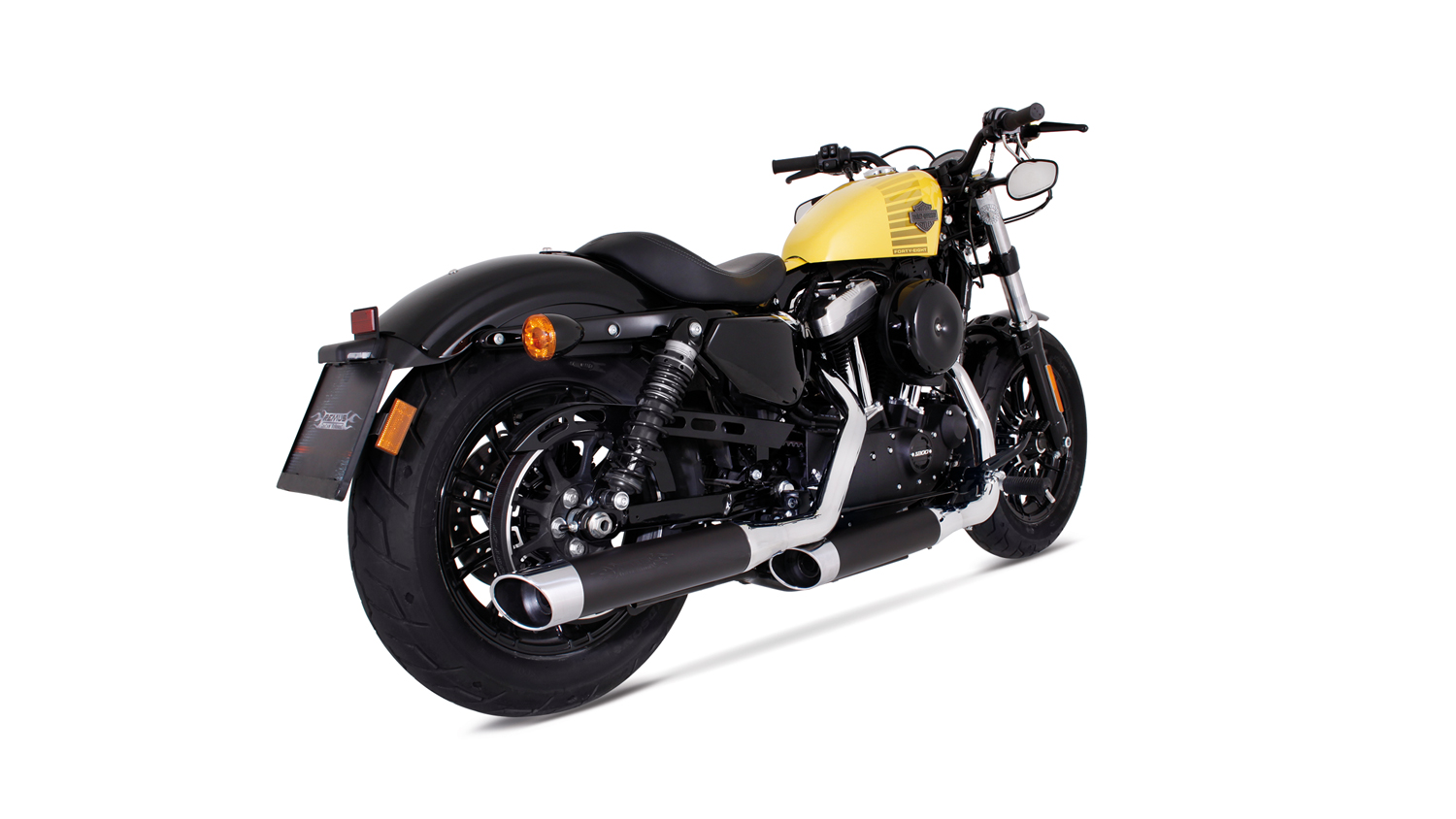 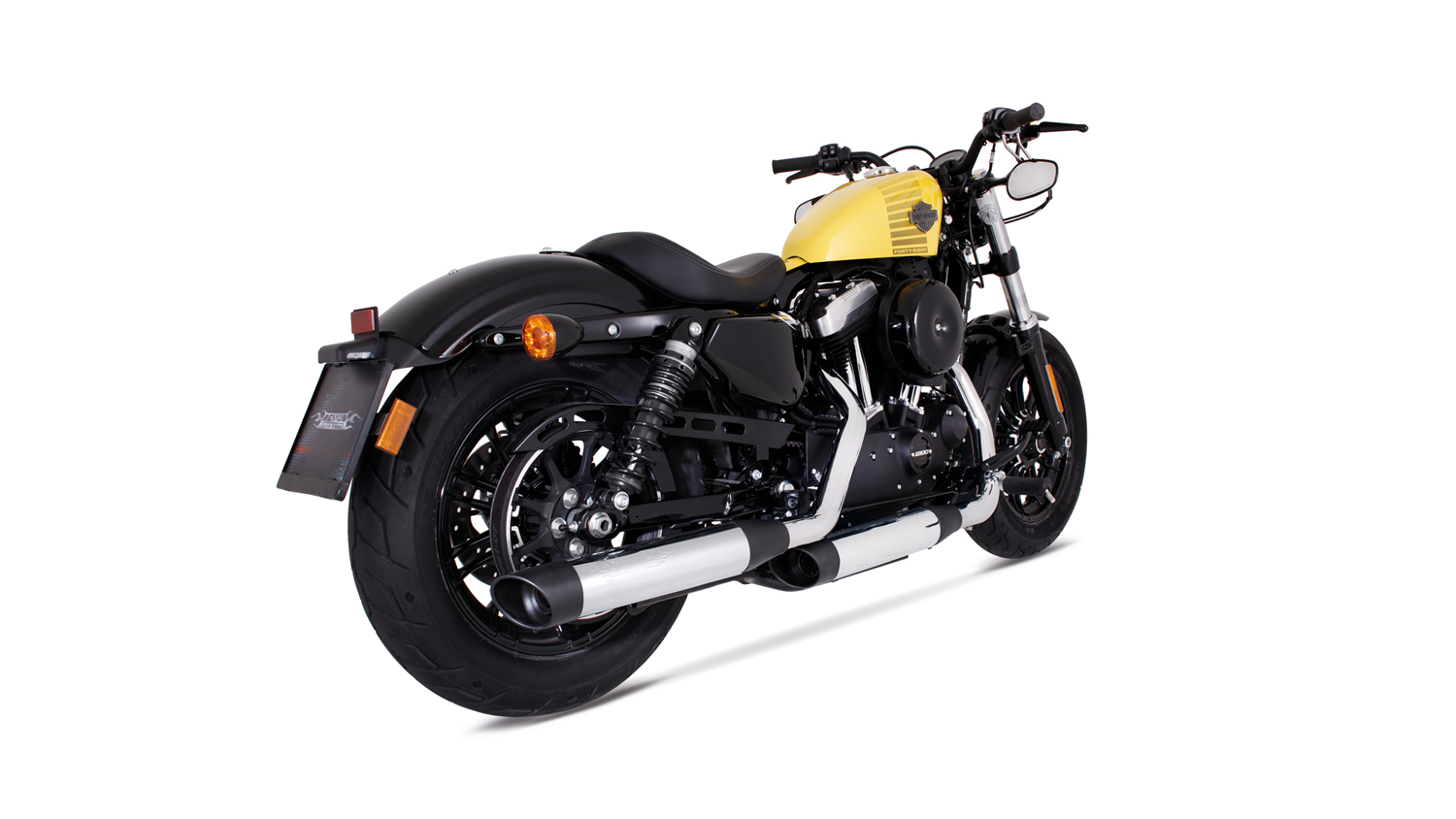 Abbildung kann vom Original abweichen / 
Picture can deviate from original product
Leistungsdiagramm / Dyno chart
Slip-on system
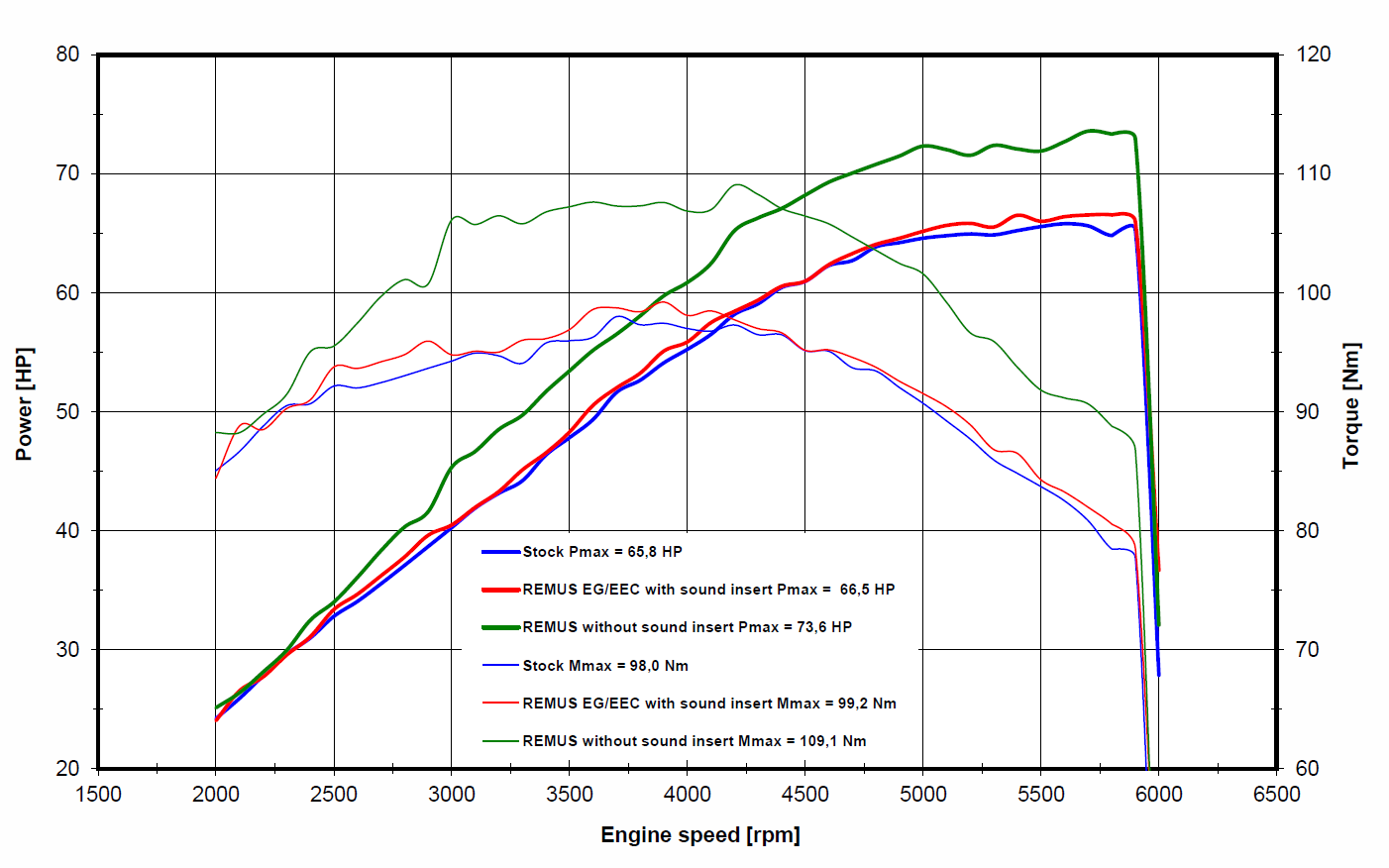 Technische Änderungen und Irrtümer bleiben vorbehalten. Subject to technical alterations and errors.
Artikelliste / Partnumbers